РАДИО ЕМИСИИ
Радиото е апарат преку кој се пренесуваат радио емисиите и тие емисии може само да ги слушаме, а не и да ги гледаме.
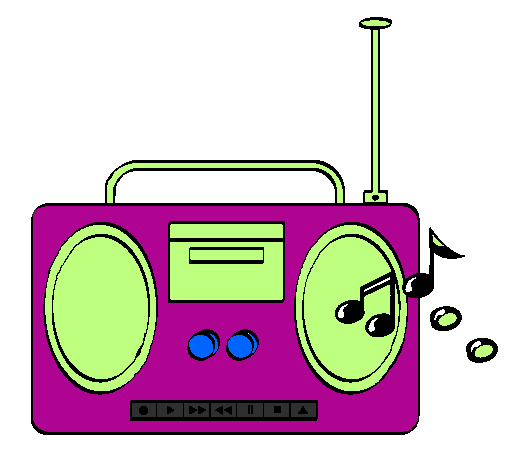 ВИДОВИ РАДИО ЕМИСИИ*Музички радио емисии *Забавни емисии*Детски радио емисии*Хумористични емисии*Вести
https://www.youtube.com/watch?v=FxXsaBWenNA 

Тука на овој линк има радио емисија која децата треба да ја слушаат.Ако линкот не се отвара емисијата е ,,Самовилското коњче,, од Борис Мајсторов
Потоа на страна 75 во учебникот по македонски јазик имаат да нацртаат што најмногу им се допадало во радио емисијата.
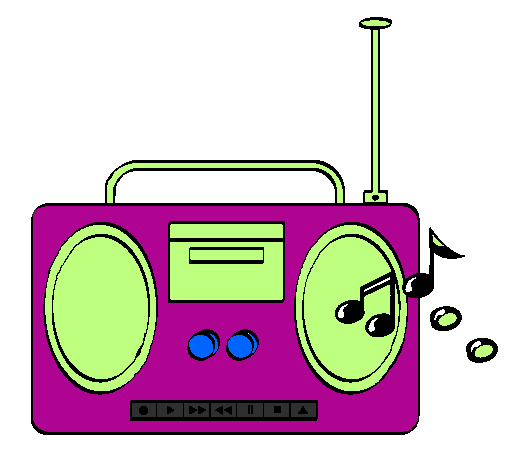